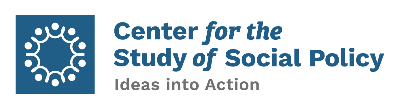 PST RESOURCE OVERVIEW
Performance Measures Examples
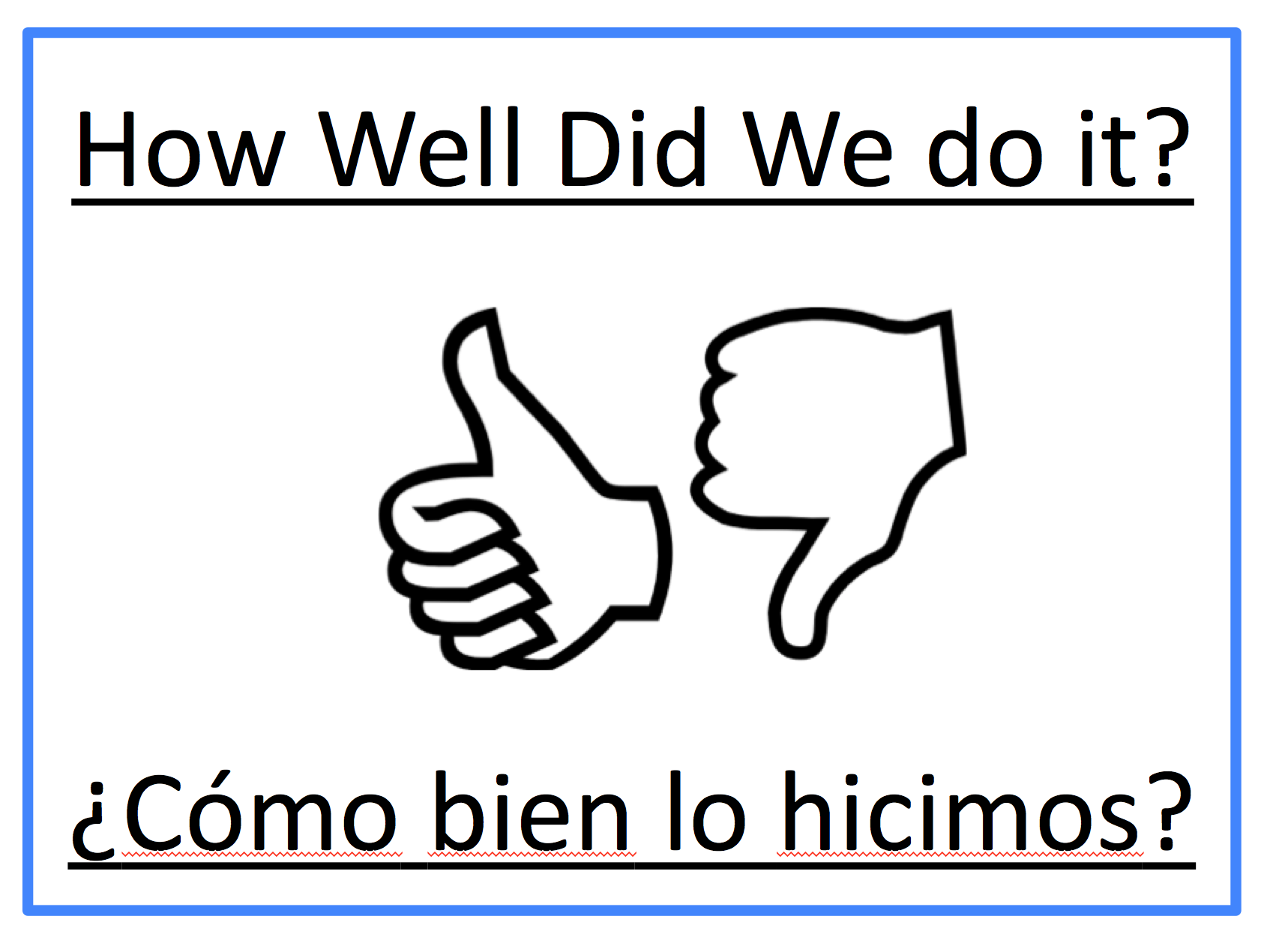 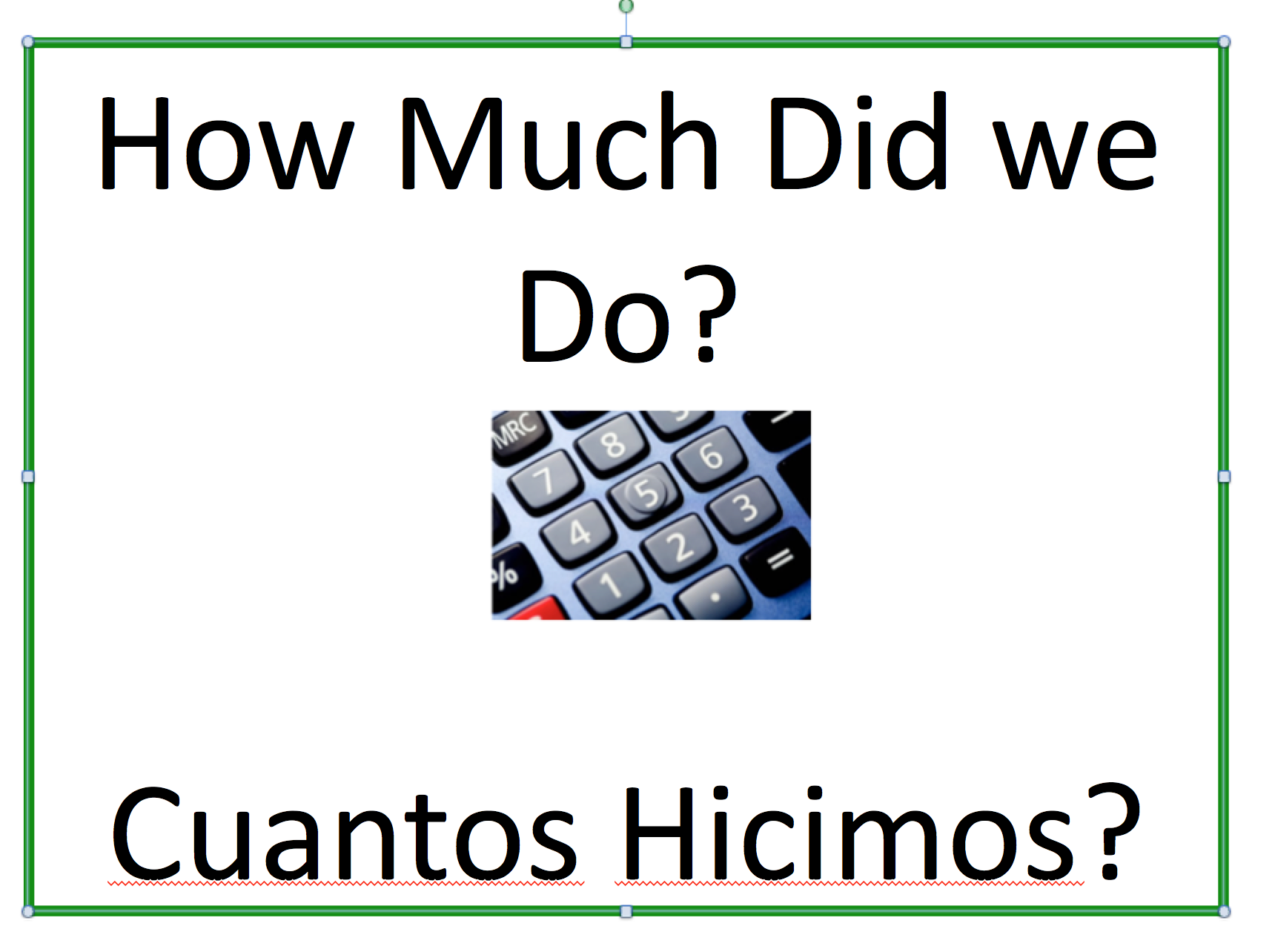 -65 participants were satisfied with the training

-63 participants would continue with the program
- 100 training participants
- 6 trainings in 3 months
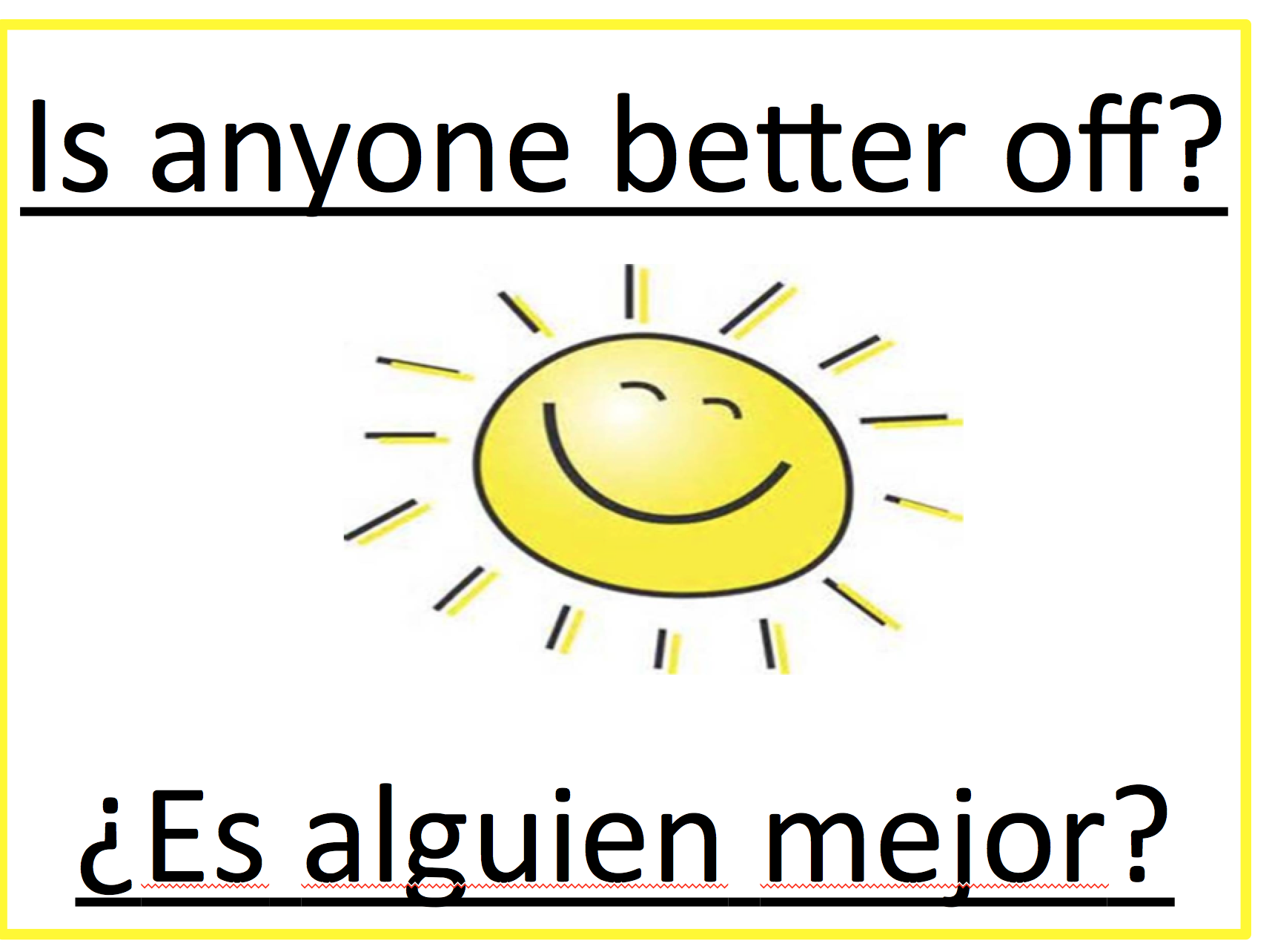 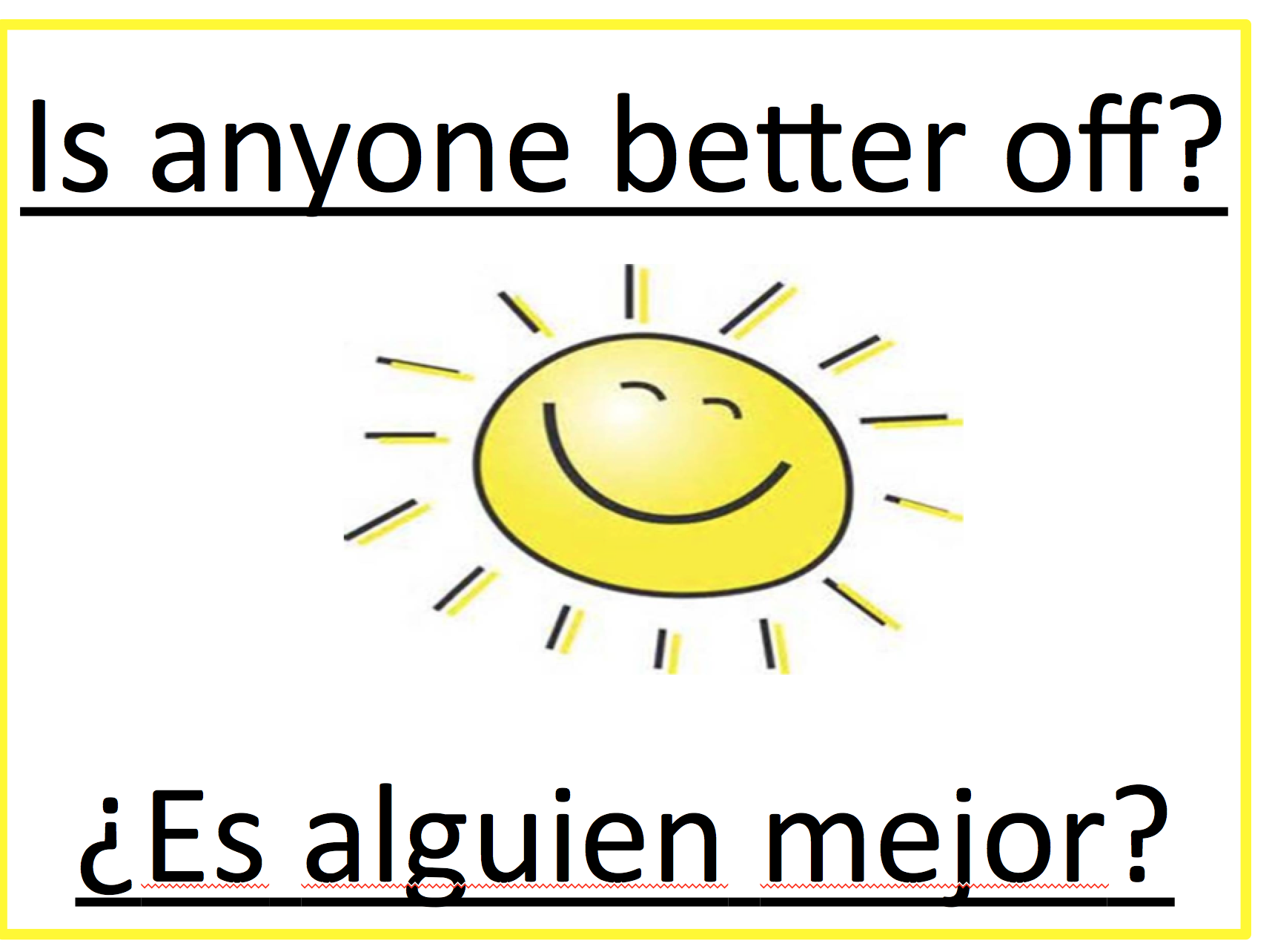 -95% participants report they increased their knowledge
-50% of the organizations changed their policies
-90 participants report they increased their knowledge
-5 organizations changed their policies
Ejemplos de Medidas
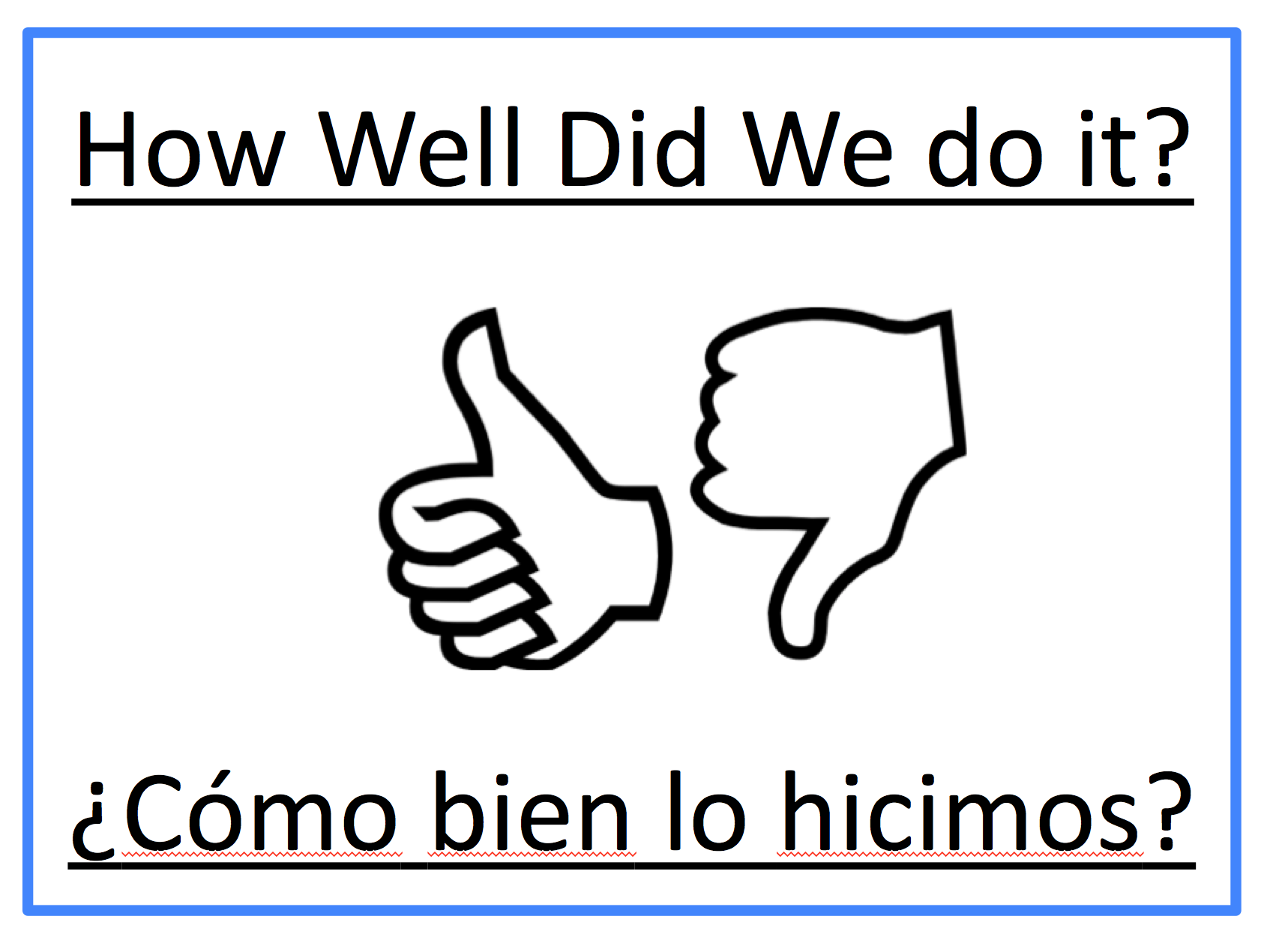 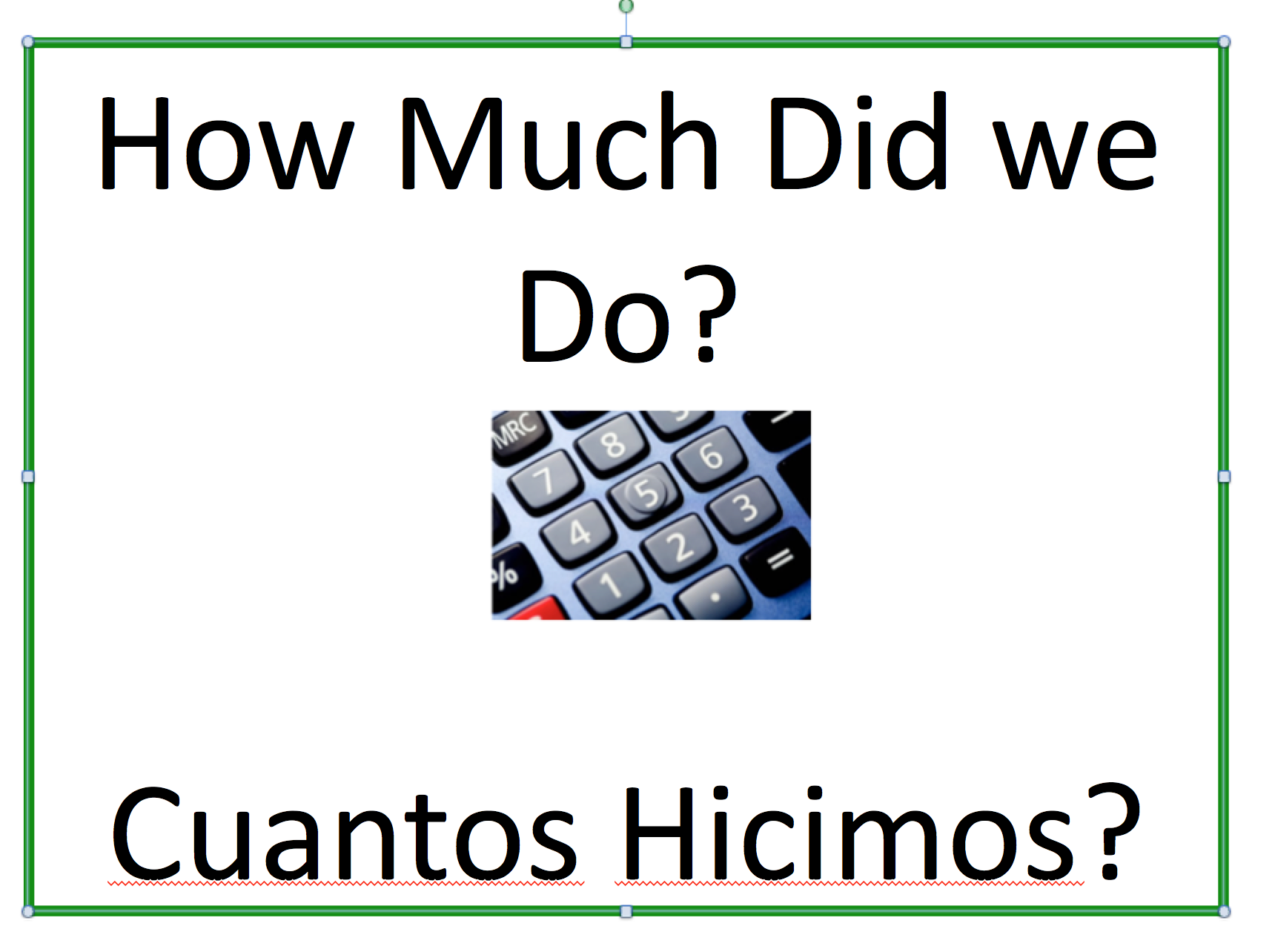 -65 participantes estuvo satisfecho por  el entrenamiento

-63 participantes quiere seguir con el programa
- 100 participantes
6 capacitaciones en 3 meses
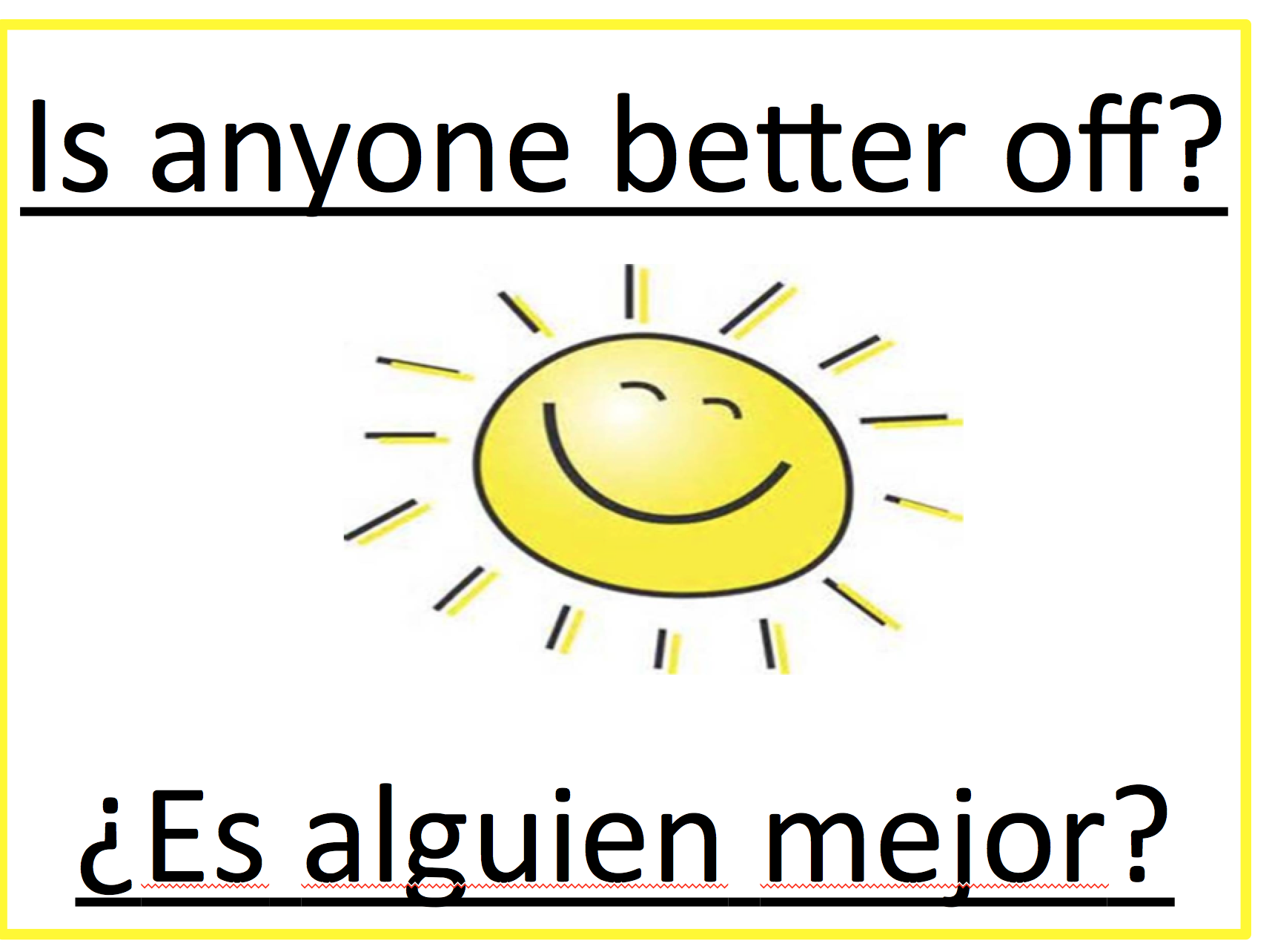 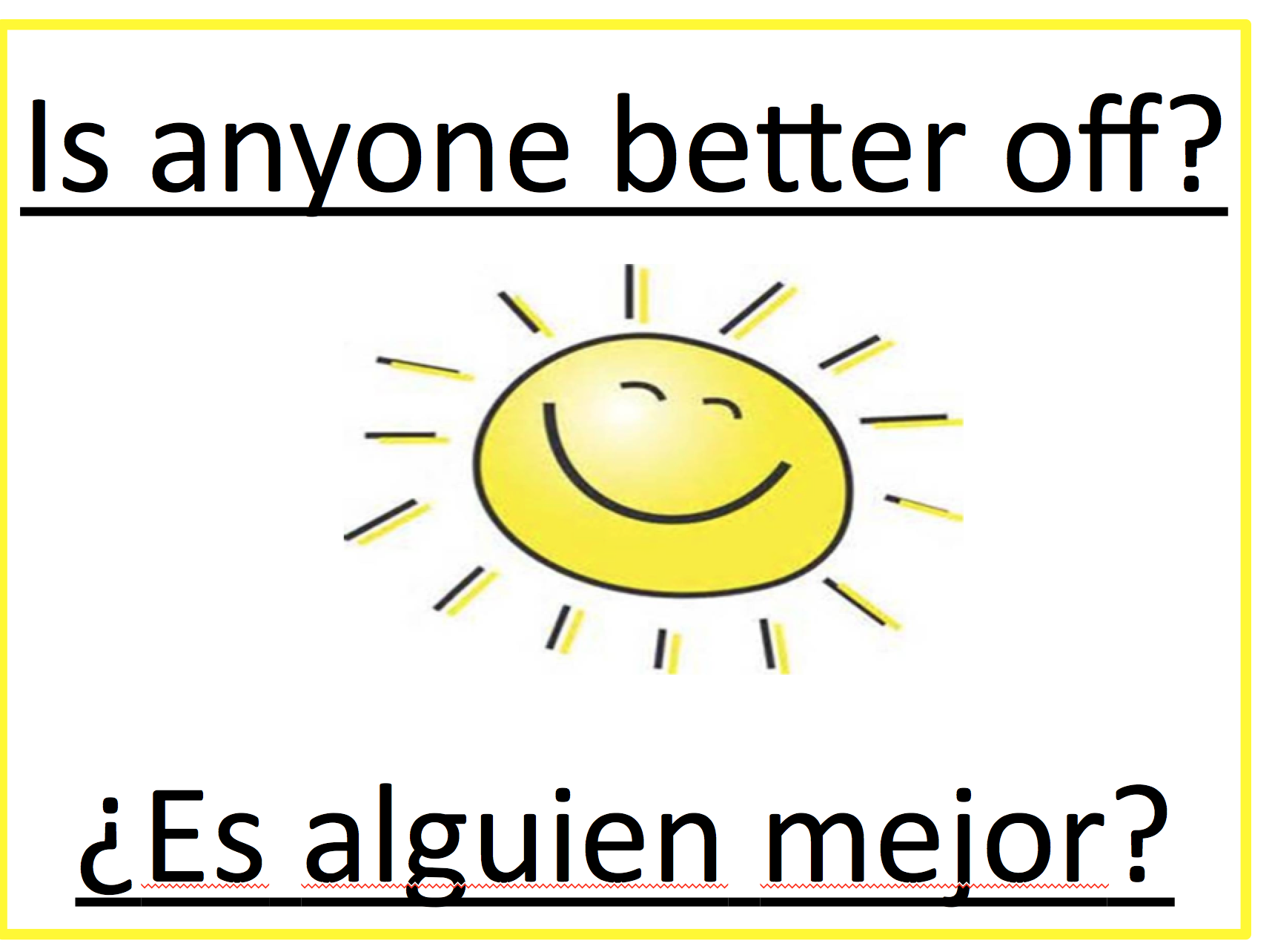 -90 participantes relatan que ellos aumentaron su conocimiento

-2 organizaciones cambiaron su política
-95% de los participantes relatan que ellos aumentaron su conocimiento
 
 -50% de las organizaciones cambiaron sus política